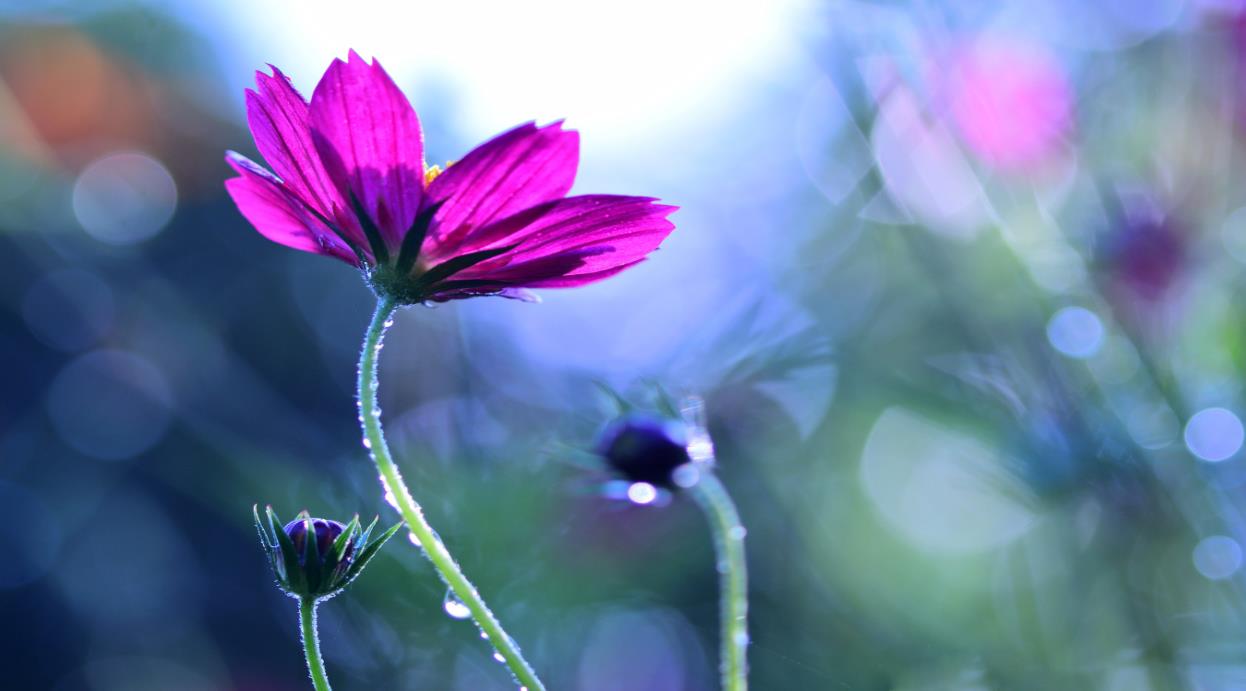 Good
morning
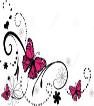 Introduction
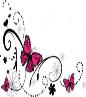 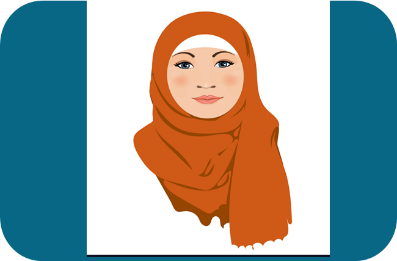 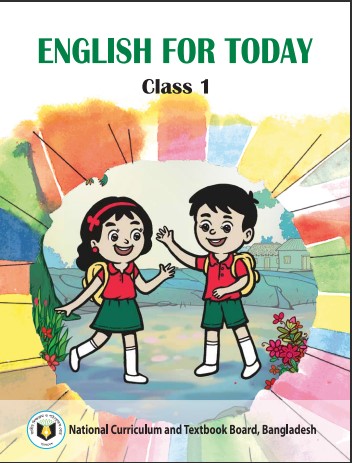 Nahidal Arjin
Assistant Teacher
Boddipur Govt. Primary School
Sadar, Satkhira.
Class : one
Subject : English
 Lesson : Numbers 1-2
Unit :2 . Page :20
Date : 01/03/2023
Greetings
Good morning, students.
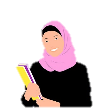 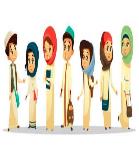 Good morning, teacher.
How are you, my dear  students?
Fine, thank you, teacher.
Let’s see a video song
Review of the previous session:
‘What did we learn yesterday?’
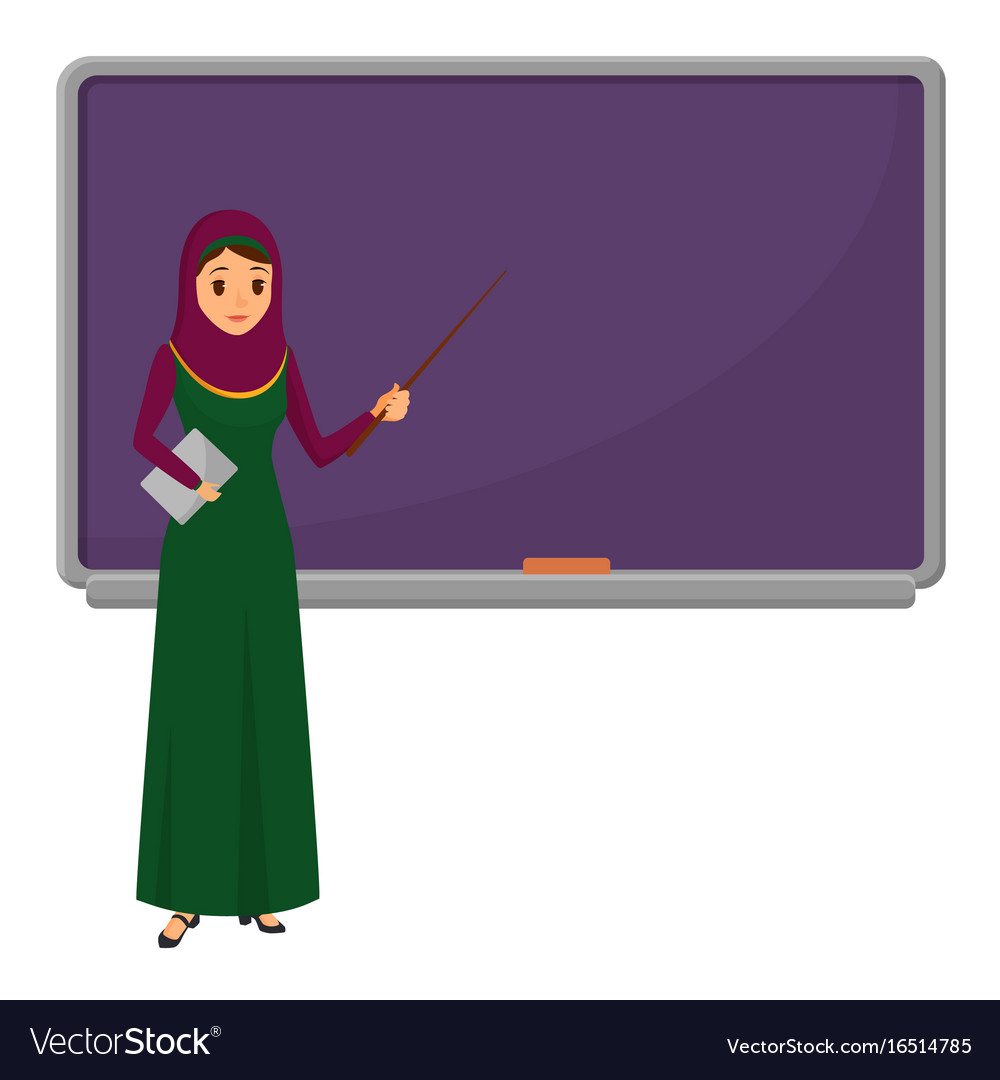 cC-dD
What is the name of it?
What do you see in the picture?
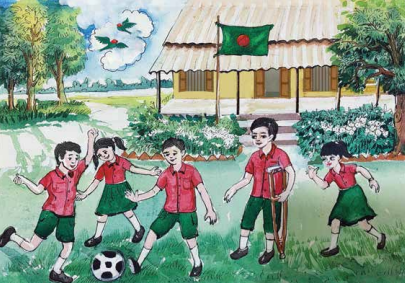 Yes, my dear. You are right. These are 1 ball, 2 birds, 1 flag.
Todays lesson 
is
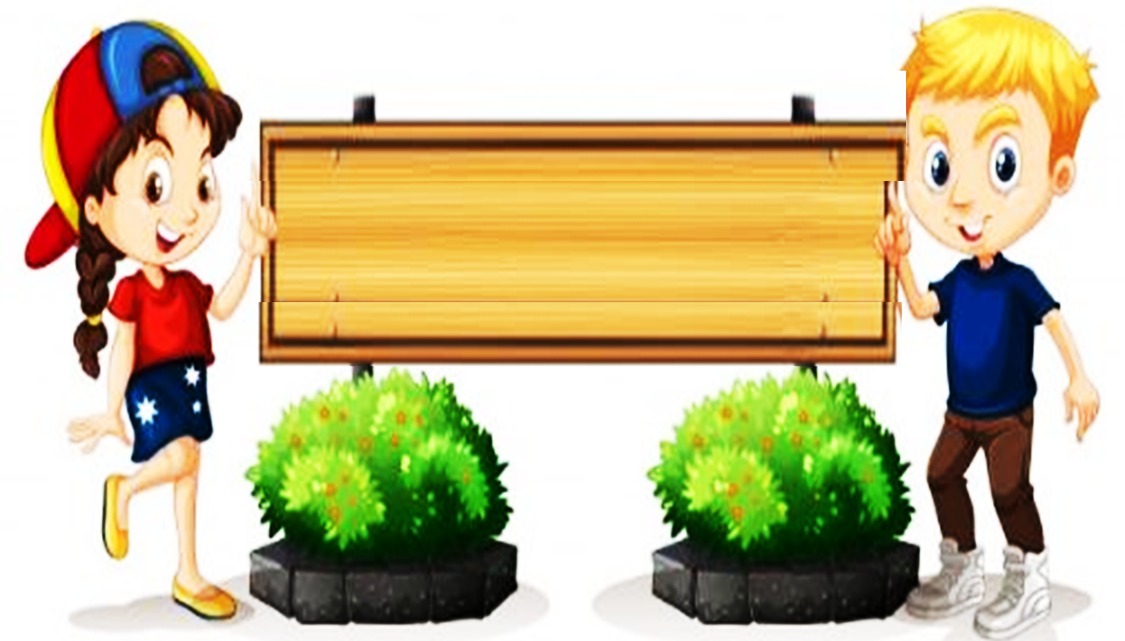 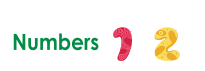 Numbers
Learning outcomes
Students will able to
Read aloud cardinal numbers in figures properly.
4.1.4
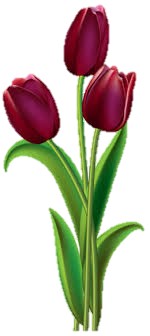 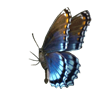 Open at page 20
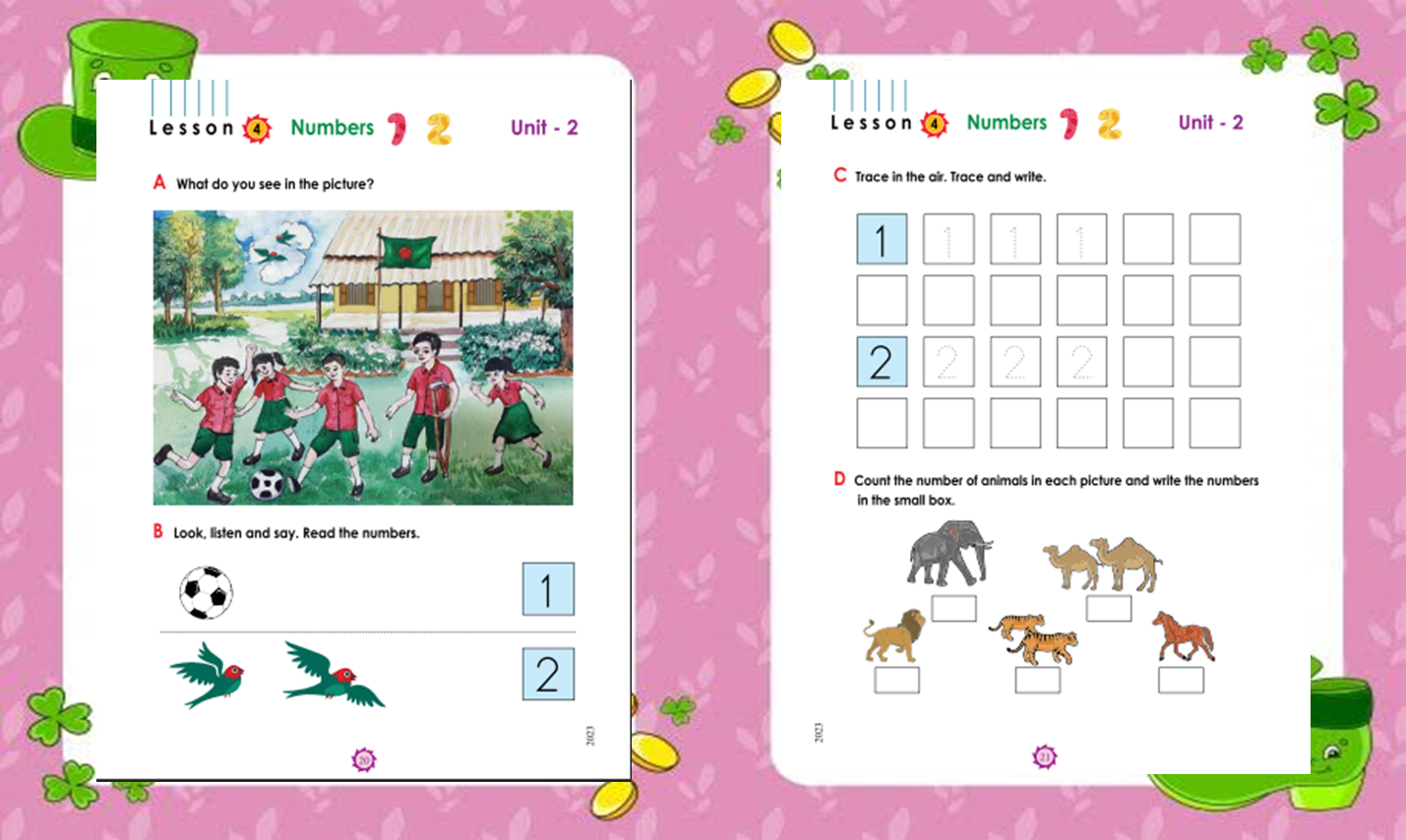 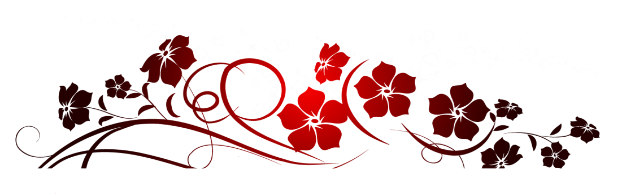 Look, listen and say. Read the numbers.
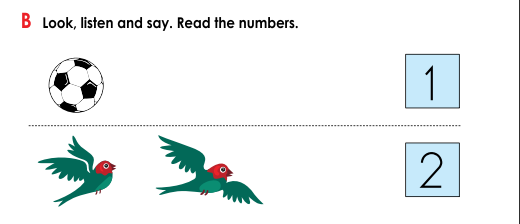 Look, listen and say.
1
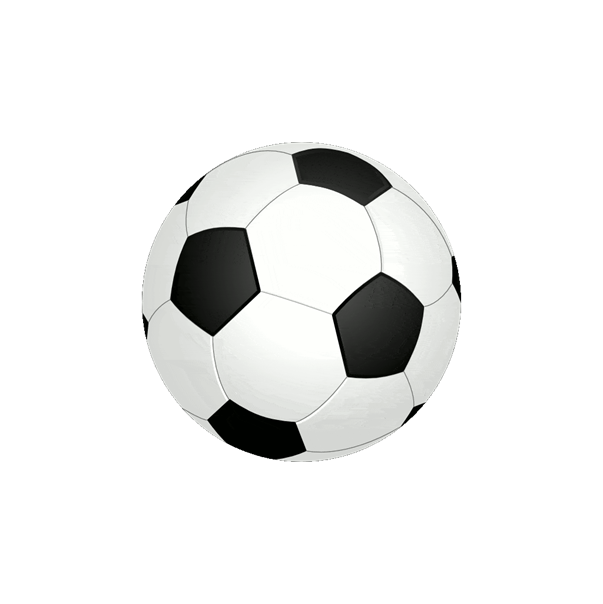 What is this, dear students?
Yes, this is ball.
How many balls are there?
Look, listen and say.
2
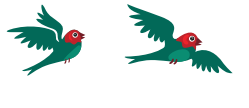 What is this, dear students?
Yes, this is birds.
How many birds are there?
Individual work
Count and write the number.
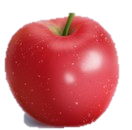 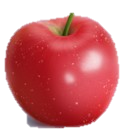 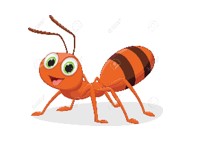 2
1
Trace in the air. Trace and write.
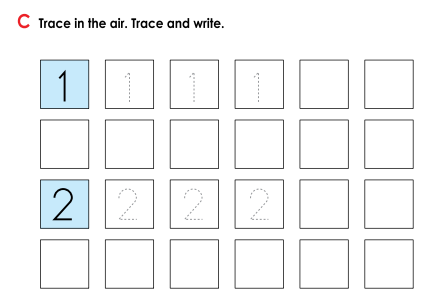 Trace in the air. Trace and write.
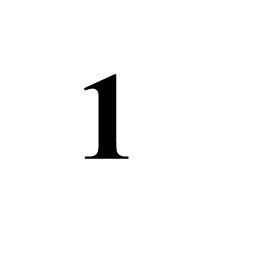 1
1
1
1
1
1
1
1
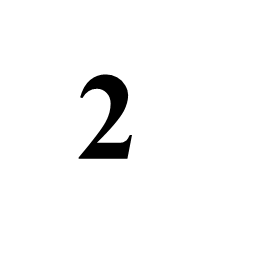 2
2
2
2
2
2
2
2
Group work
Fill in the blanks.
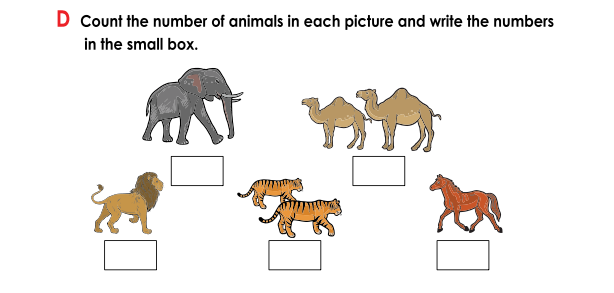 1
2
1
2
1
Evaluation
Match the picture.
1
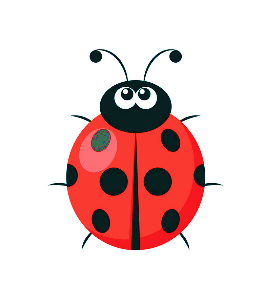 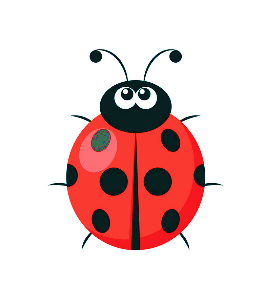 2
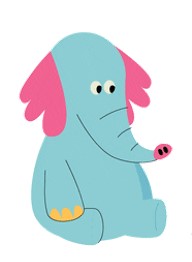 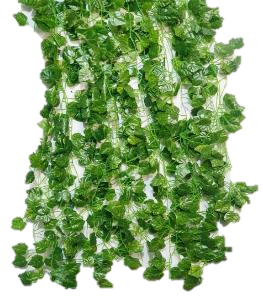 Task
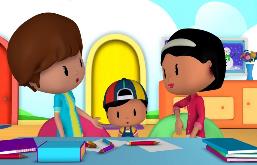 Write numbers “  1,2  ”.
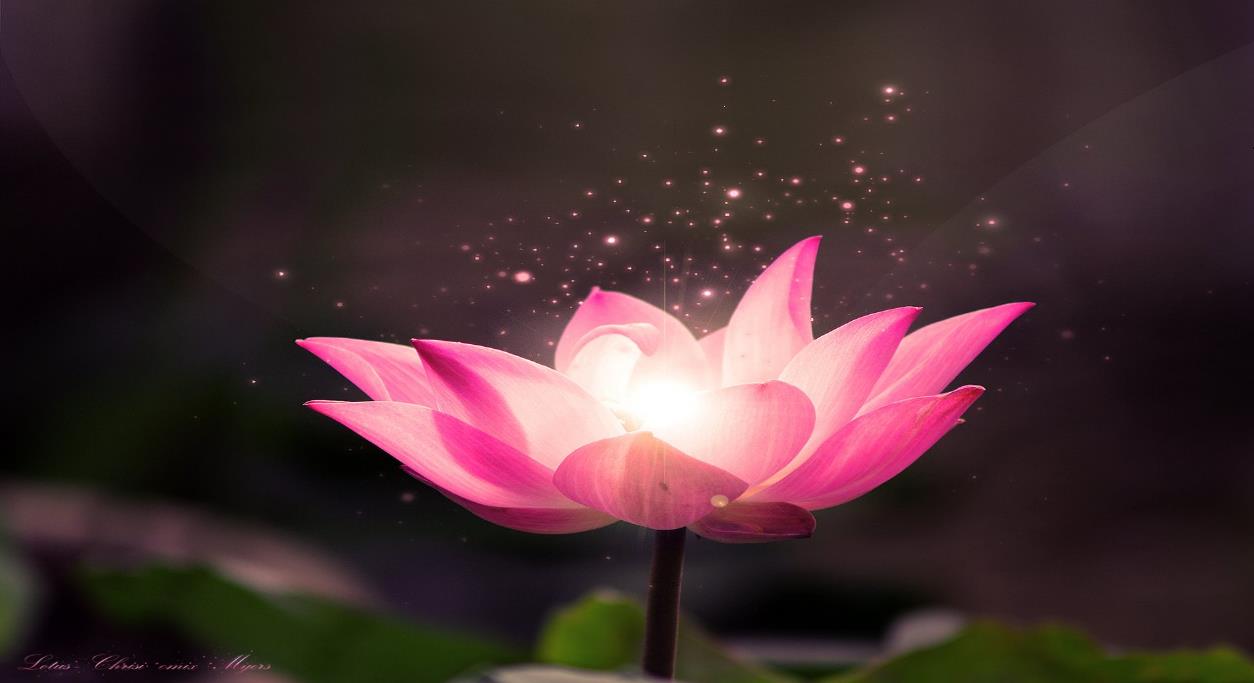 Thank You